=
+
+
+
+
+…
y
x
Central spot only transmitted
Central, +1 and -1 spots 
 transmitted
Central, 2 spots, 4 spots
 etc. transmitted
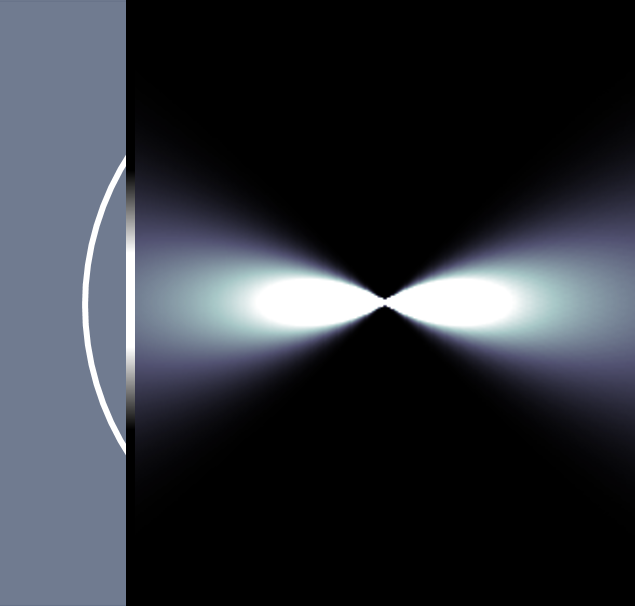 OPTICS f2f p 160
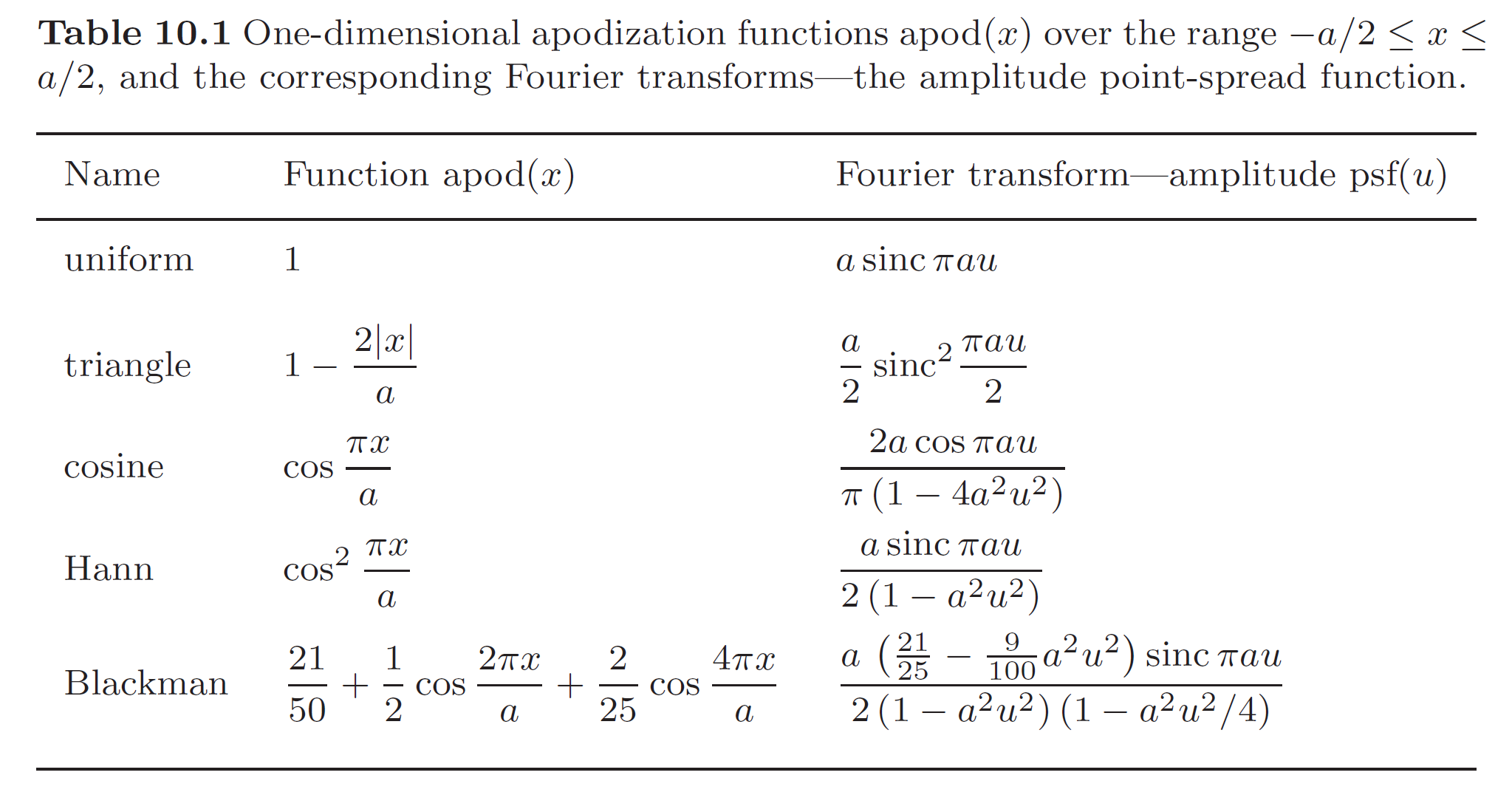 OPTICS f2f p 161
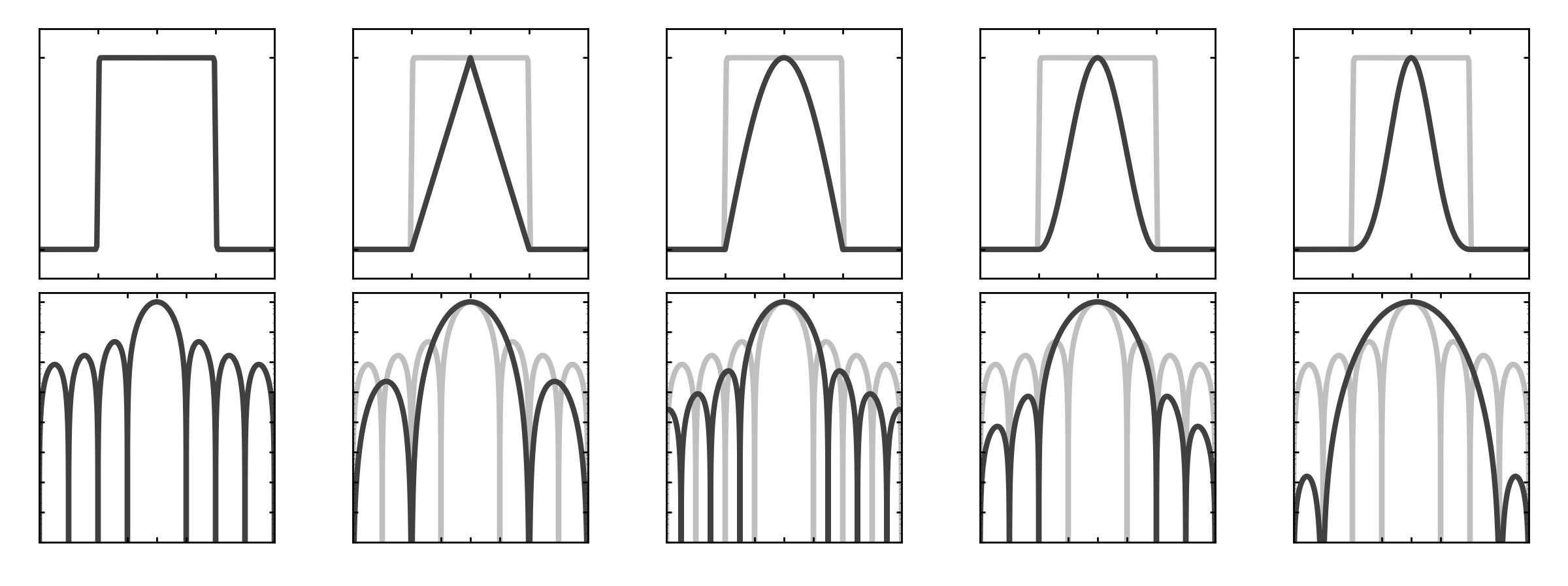 OPTICS f2f p 162
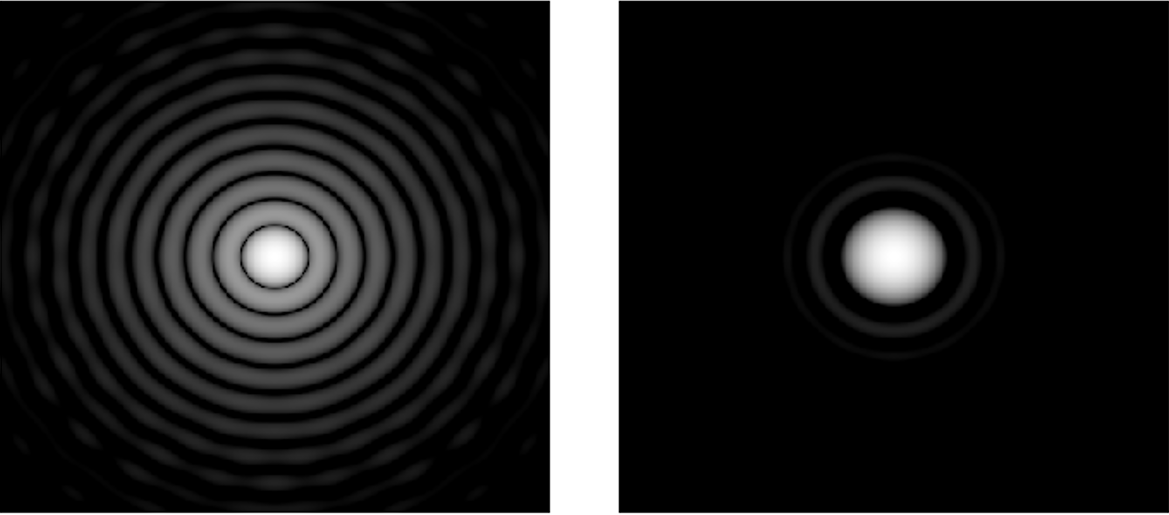 OPTICS f2f p 163
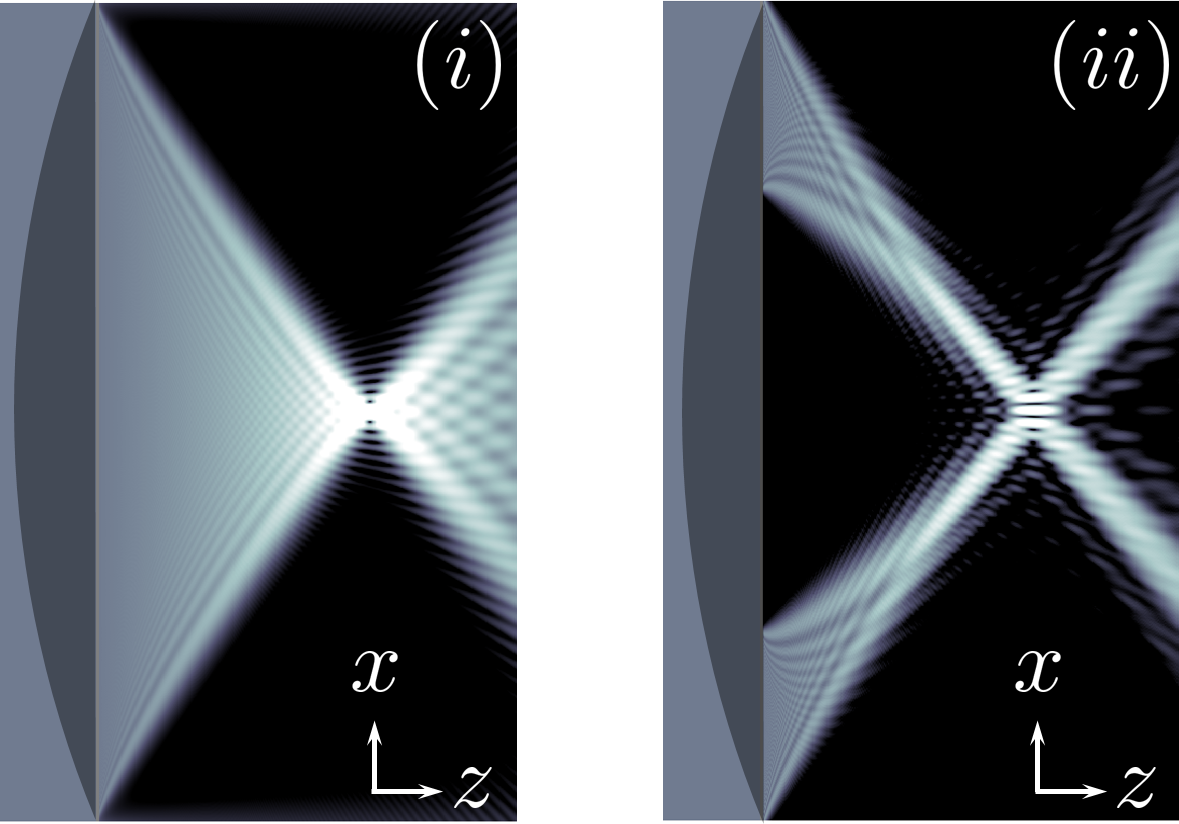 OPTICS f2f p 164
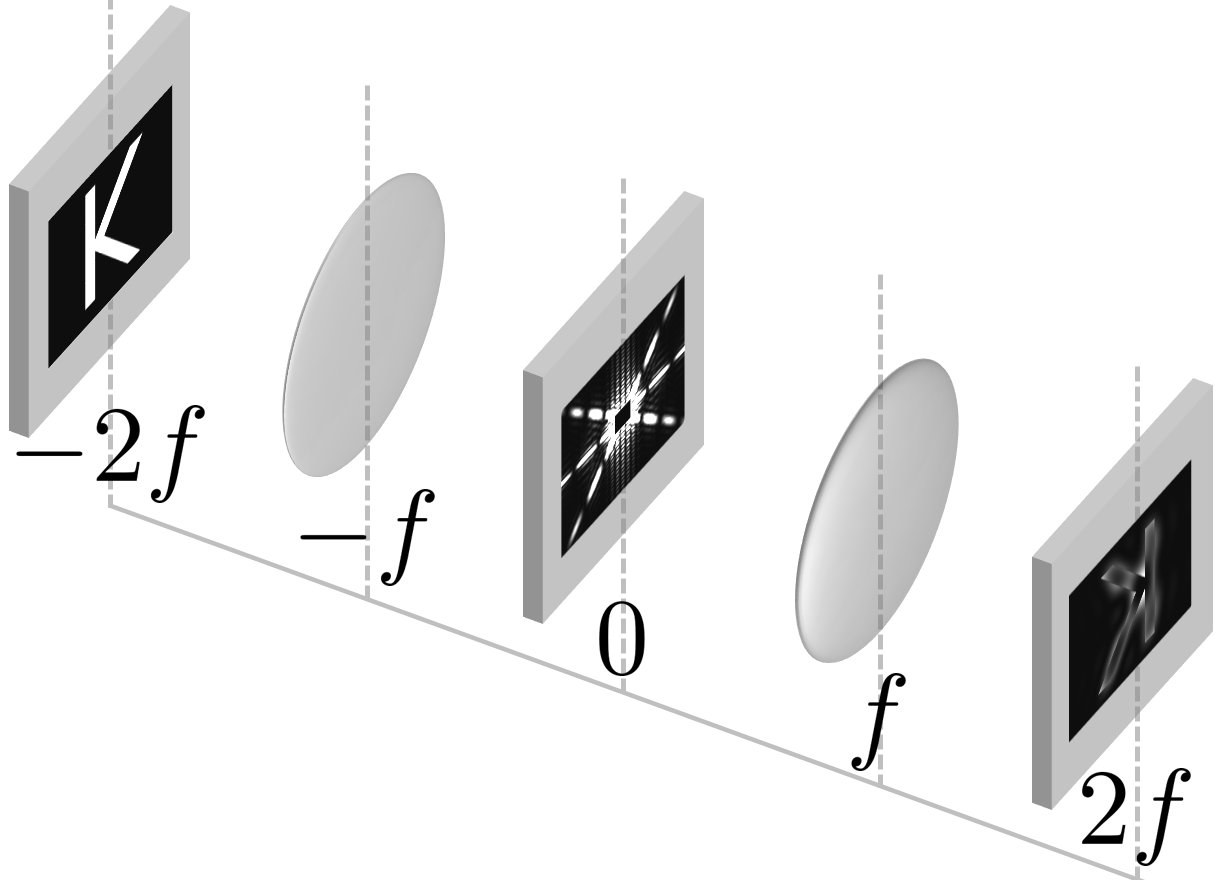 OPTICS f2f p 165
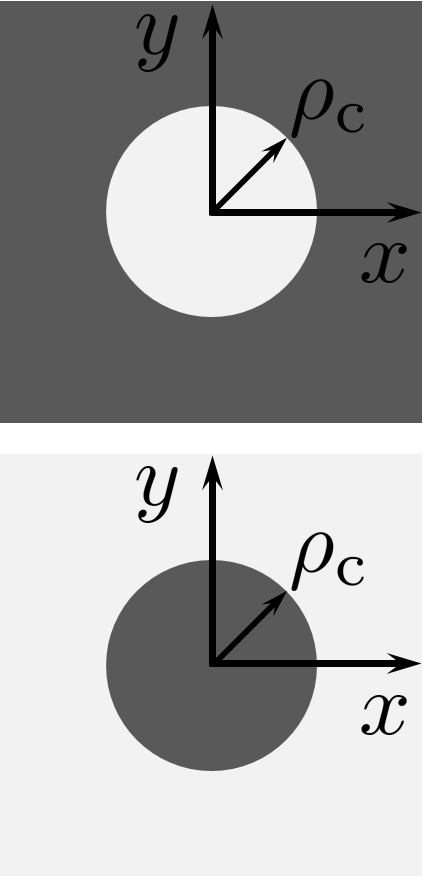 OPTICS f2f p 165
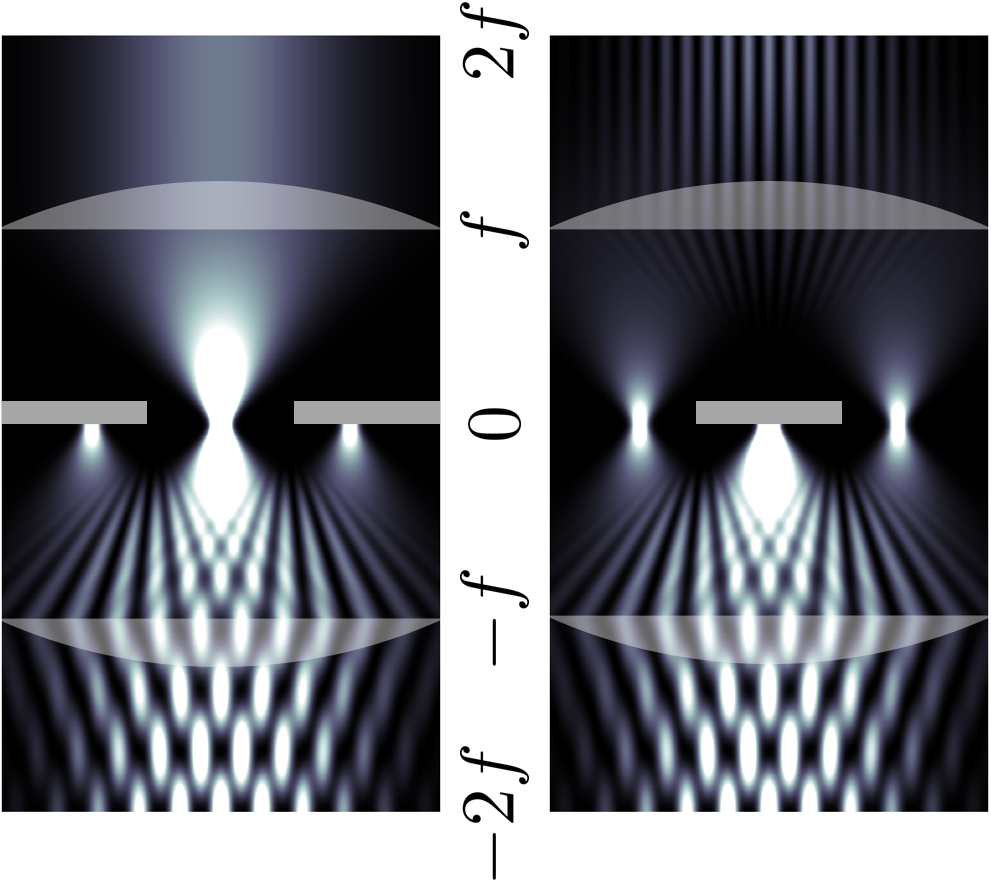 OPTICS f2f p 166
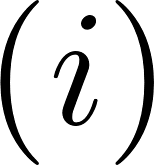 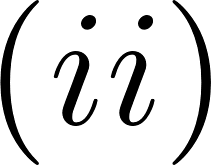 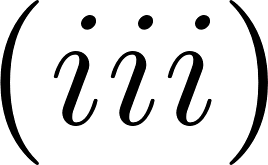 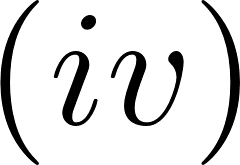 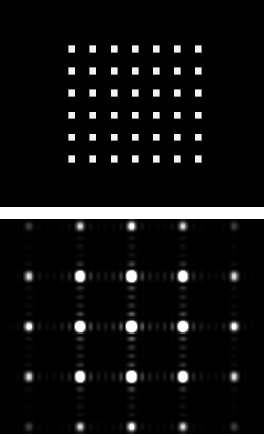 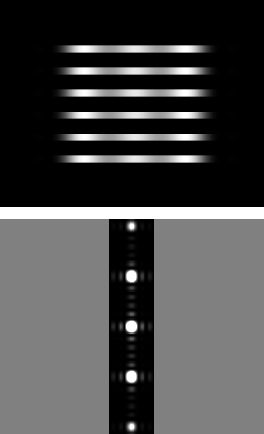 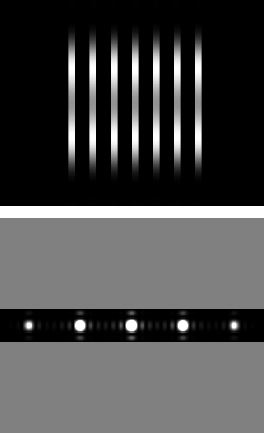 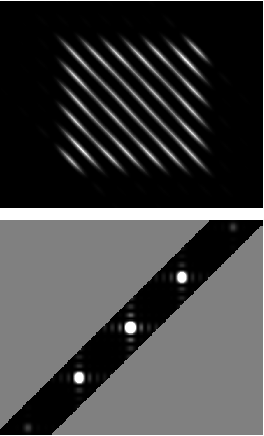 OPTICS f2f p 167
Low-pass filtering
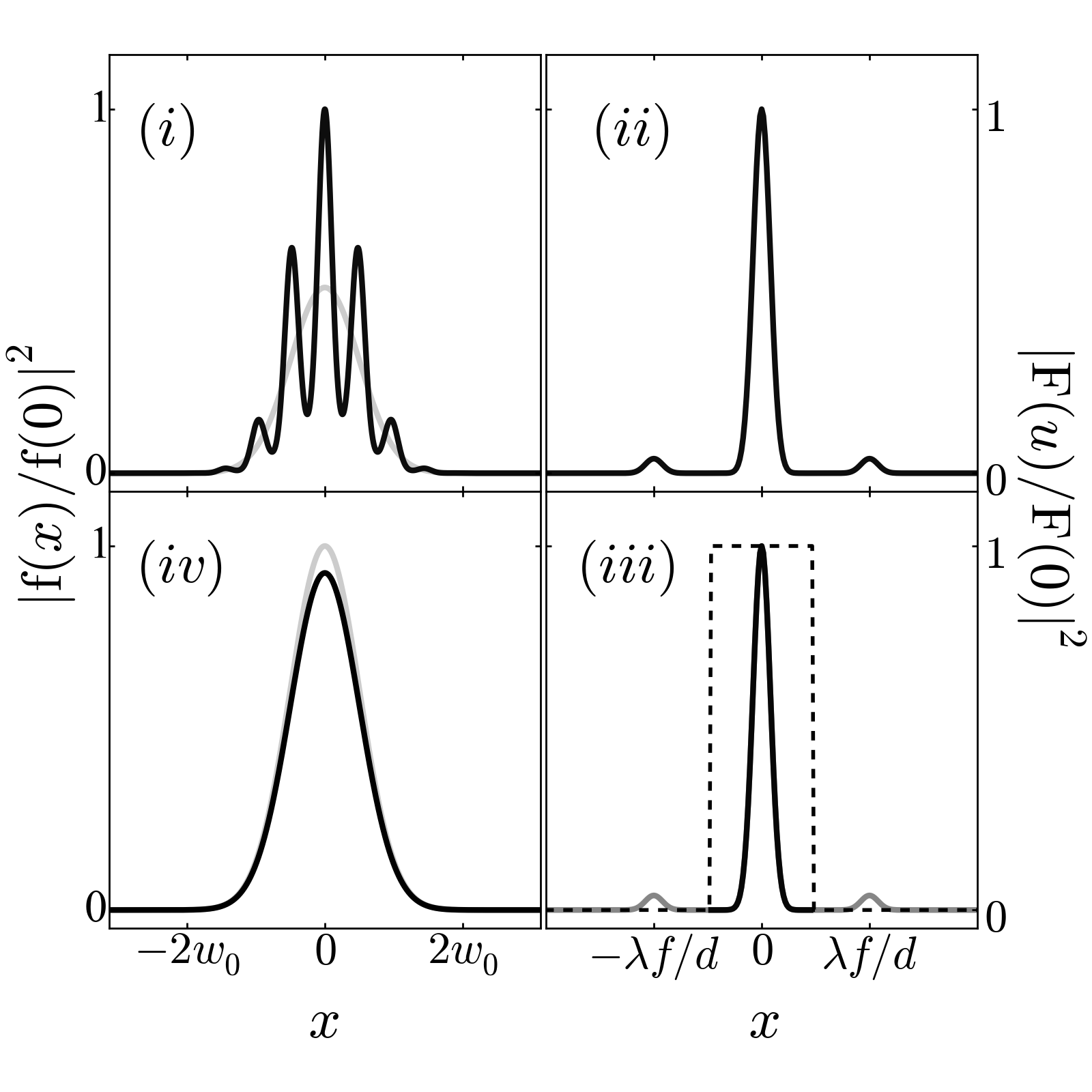 OPTICS f2f p 168
High-pass filtering
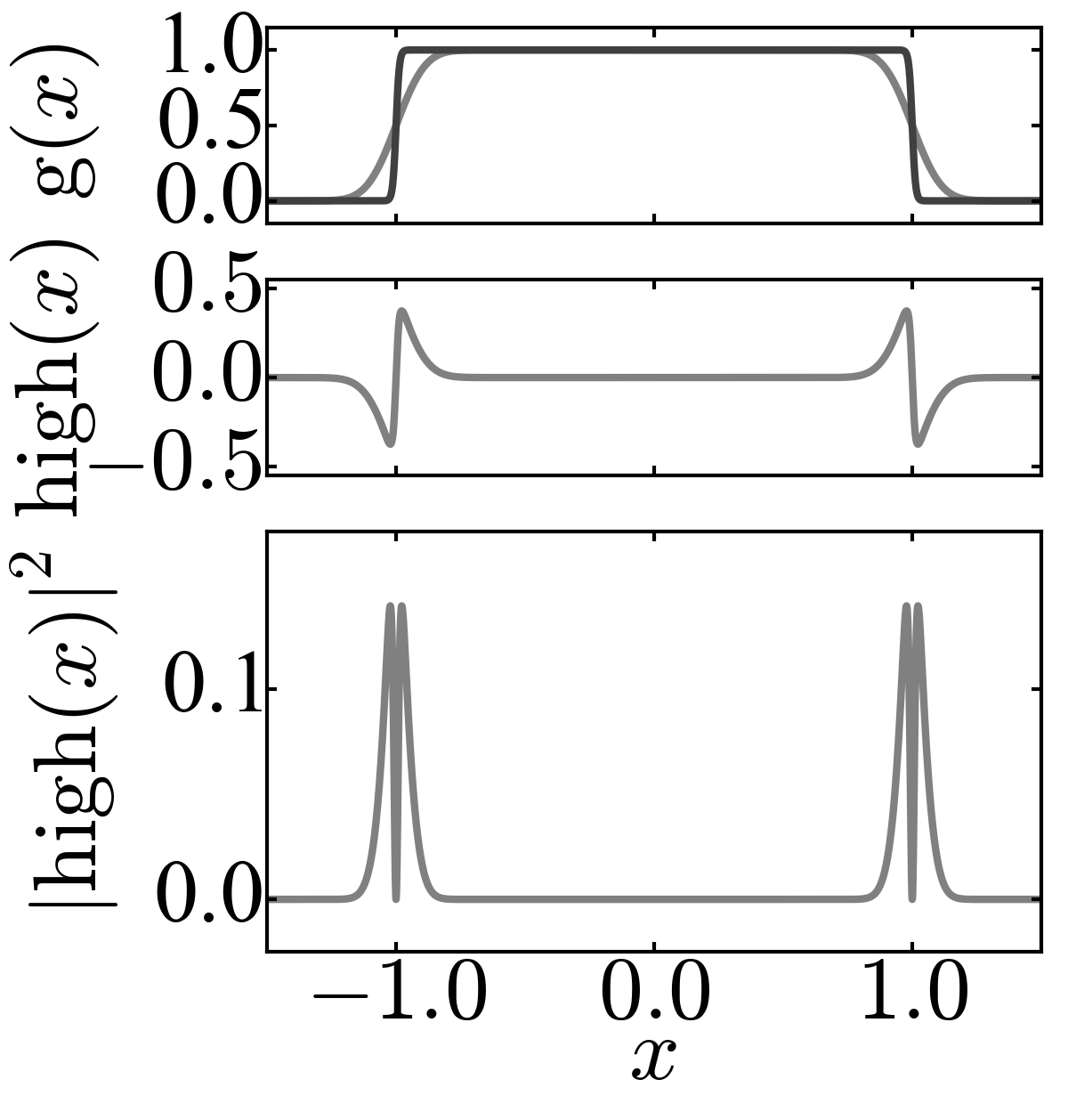 OPTICS f2f p 168
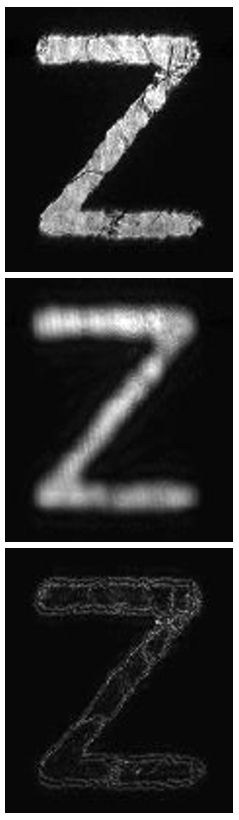 No filtering
Low pass
High pass
OPTICS f2f p 169
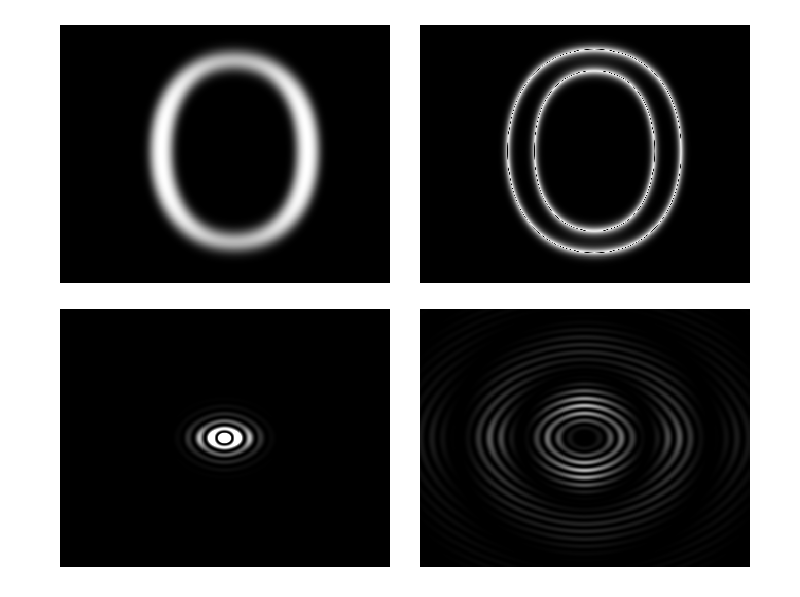 OPTICS f2f p 169
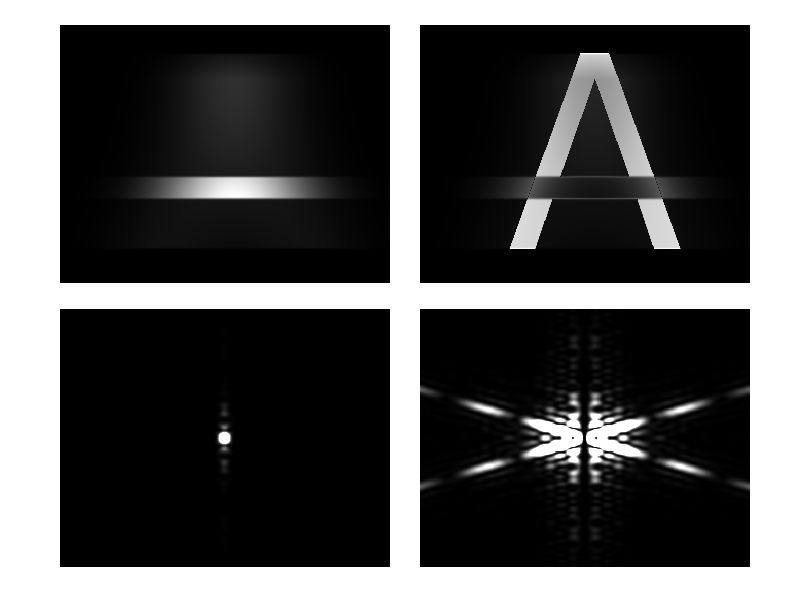 OPTICS f2f p 170
Diffraction grating as a filter - replicator
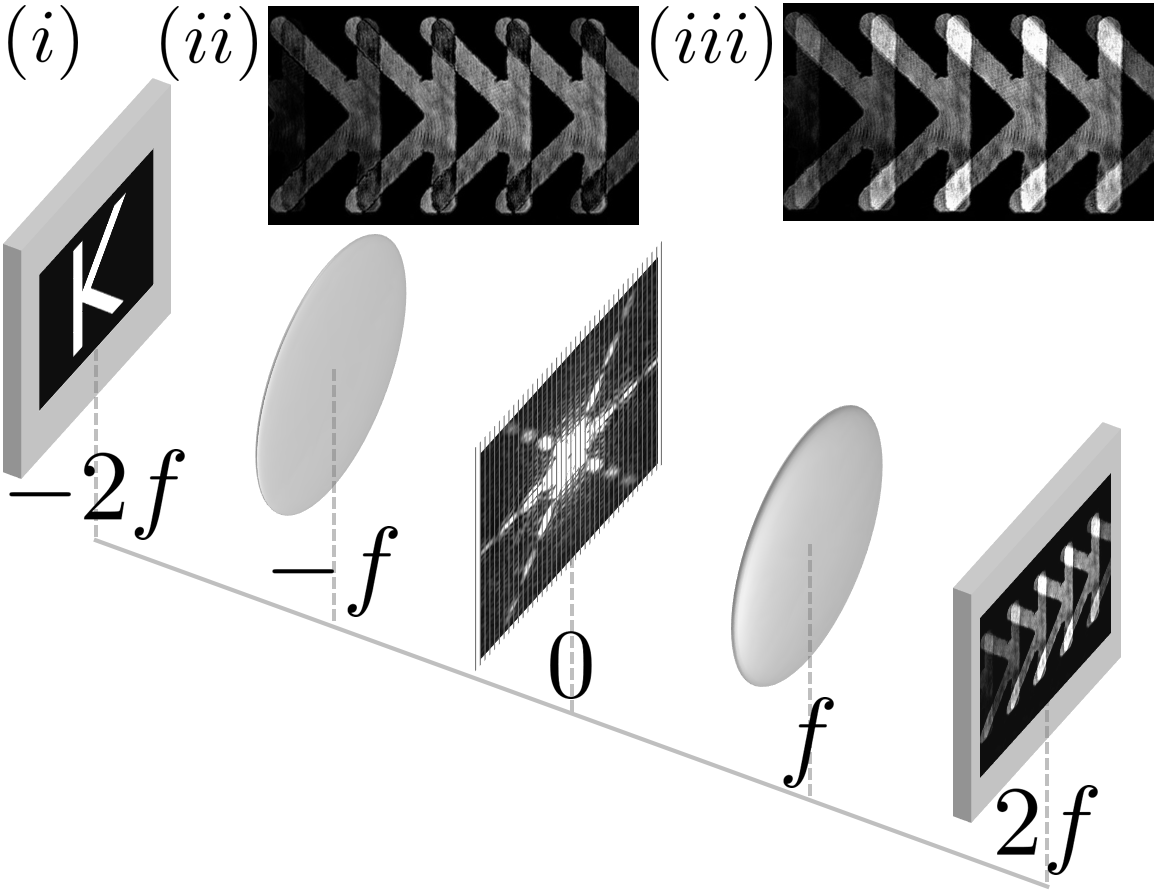 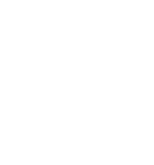 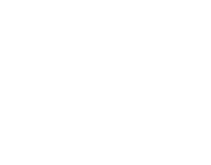 OPTICS f2f p 170
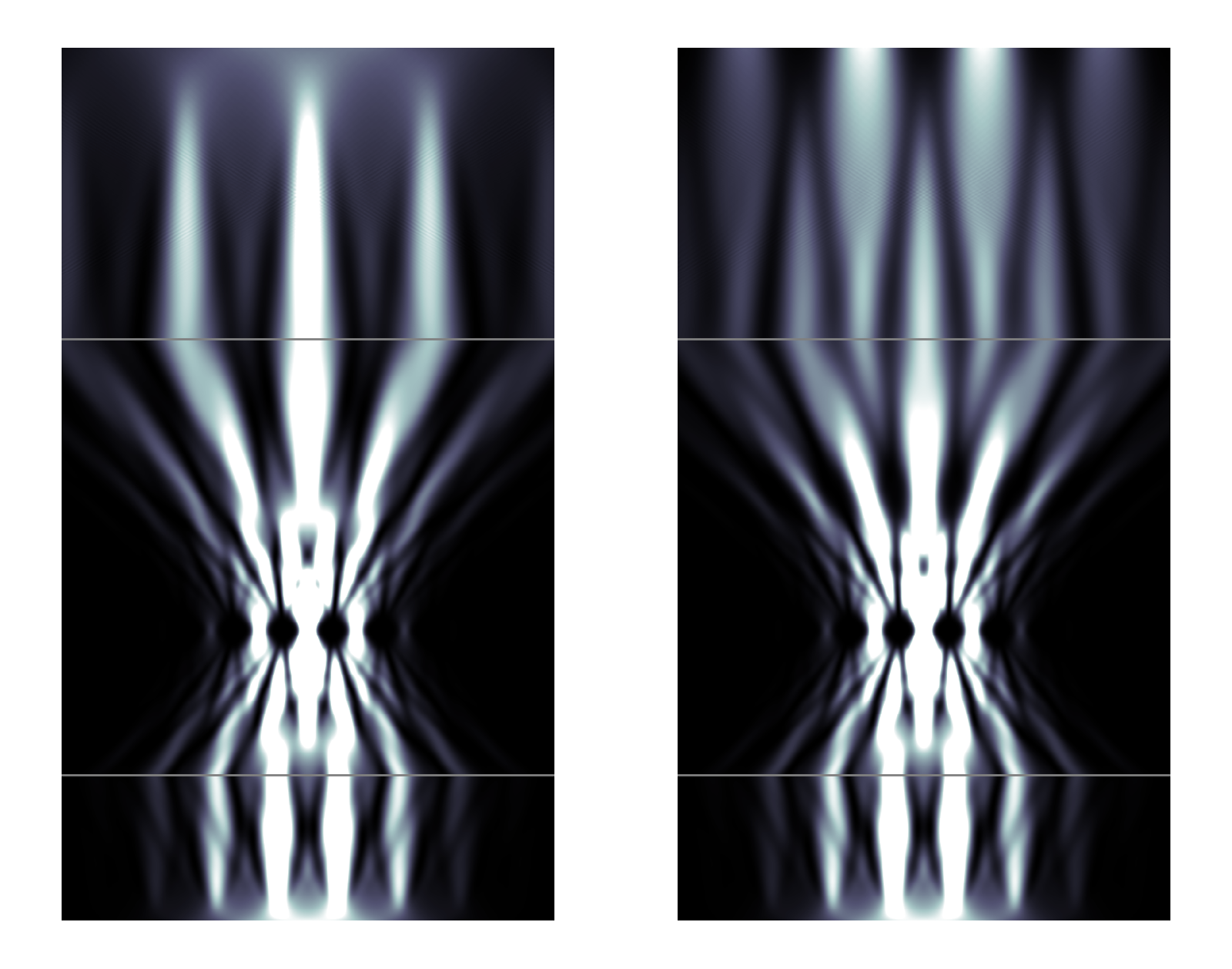 Phase-contrast imaging
OPTICS f2f p 171
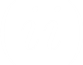 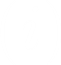 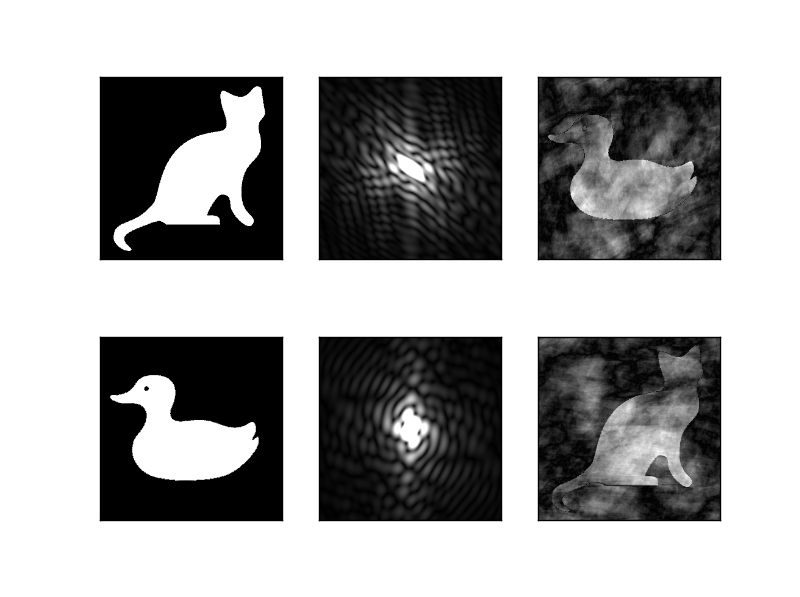 OPTICS f2f p 172
Complementarity
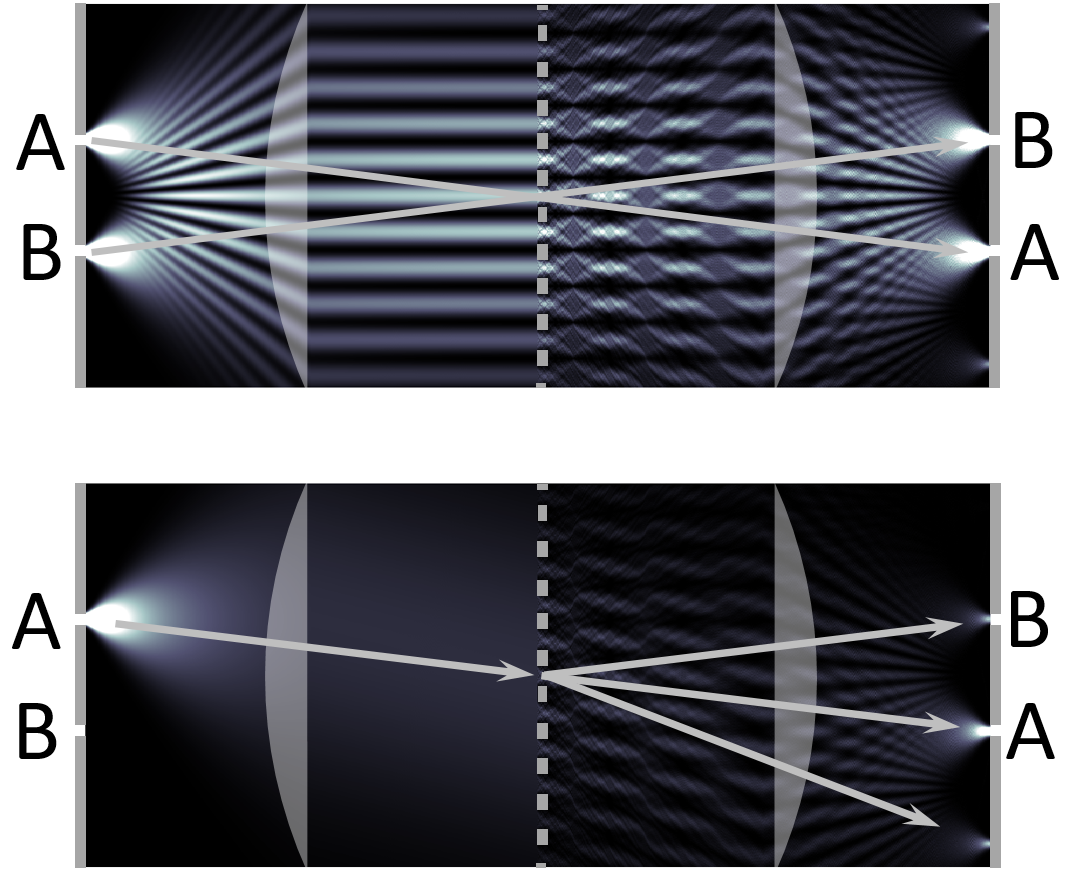 OPTICS f2f p 172
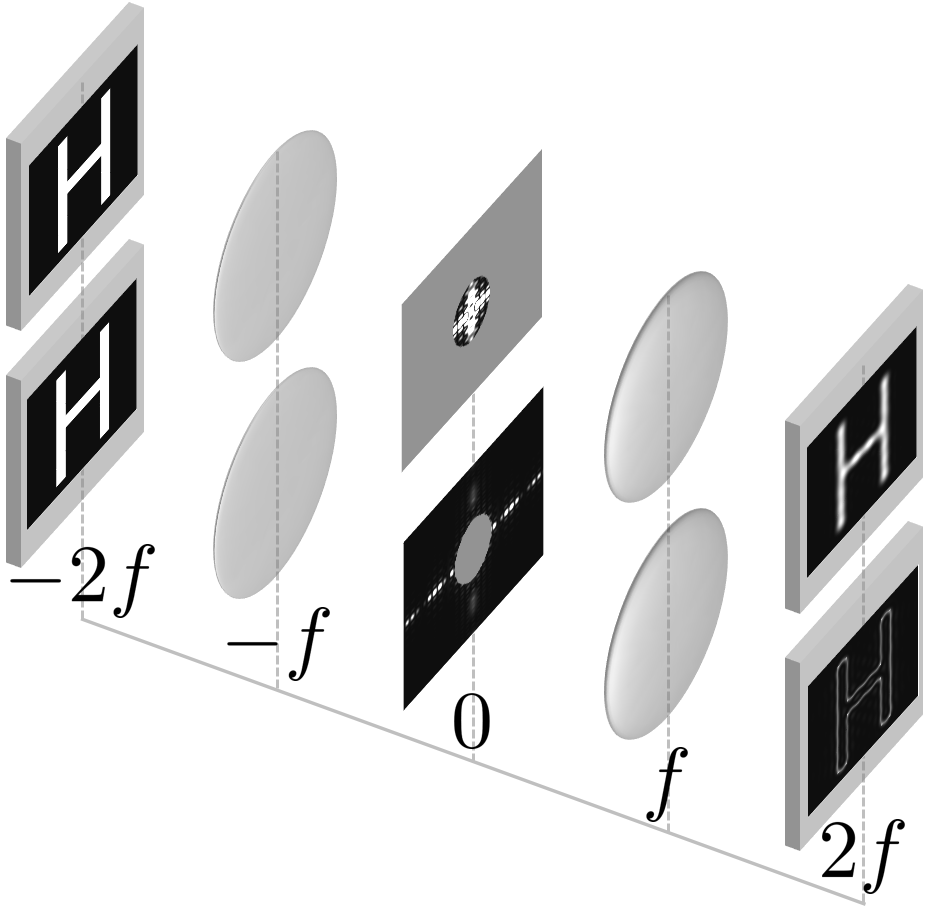 OPTICS f2f p 175
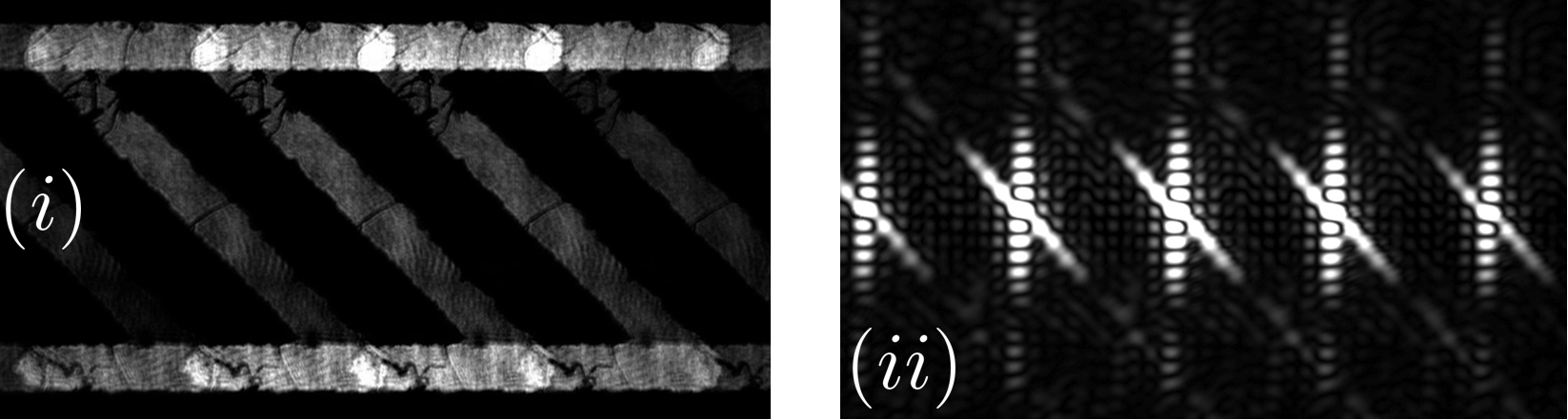 OPTICS f2f p 176